Crown Boards and Committees 
administered by 
Ministry of Business, Innovation and Employment
Wednesday 20 September 2023
12.00 – 1.00pm

Online learning event
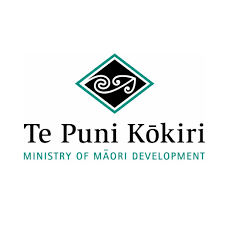 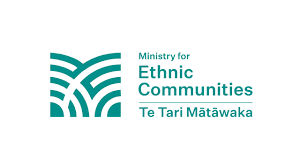 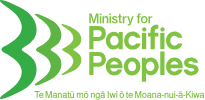 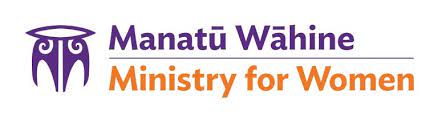 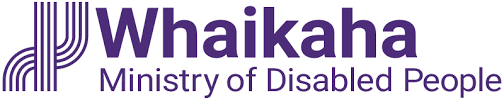 Karakia Timatanga
Korihi pō

Korihi ao

Hei tūria ki te matahau nō Tū

No Tū te winiwini

No Tū te wanawana

Nō Tū te wehiwehi

Tū Hikitia

Tū whakaputa ki te whai ao

Tihei Mauri Ora
The night sings

The day sings

Let us stand tall in the face of adversity

Stand with power

Stand with awe

To be uplifted

And exalted

As we face the challenges ahead together

Bounded by life
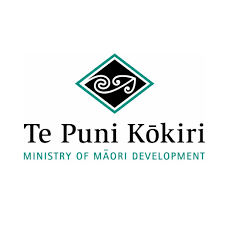 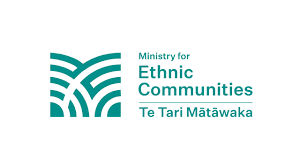 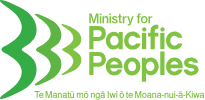 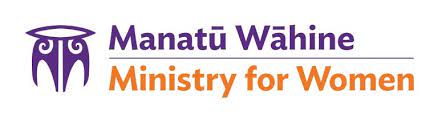 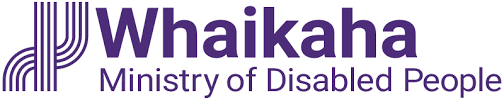 Speakers
Paul Metcalf – Manager, Appointments and Governance 
Becky Gill – Senior Advisor, Board Appointments and Governance
Overview
MBIE’s Boards
Appointment process
Good things to know
MBIE’s Boards
Our Ministers appoint to around 40 Boards, around 330 roles 
Working on 80 – 100 roles per year
The roles are across eight Ministerial portfolios
Ministerial portfolios
Energy and resources
Commerce and consumer affairs
Economic development
Building and construction
Research, science and innovation
Workplace relations and safety
Regional development
Tourism
MBIE board appointments, September 2023
MBIE’s Boards
Crown companies 
Crown Research Institutes – ESR, Scion, Manaaki Whenua, AgResearch, NIWA, Plant & Food, GNS Science 
REANNZ
New Zealand Capital Growth Partners 
Crown Regional Holdings
Tribunals/ disputes resolution
Copyright Tribunal
Electricity Rulings Panel
Financial Advisors Disciplinary Committee  
Motor Vehicle Disputes Tribunal
Occupational Boards
Building Practitioners Board 
Plumbers, Gasfitters & Drainlayers Board
Chartered Professional Engineers Council 
Electrical Workers Registration Board
Advisory committees 
Financial Advice Code Committee
Consumer Advocacy Council 
New Zealand Standards Approval Board 
New Zealand Story Board
Crown entities 
WorkSafe
Electricity Authority 
Energy Efficiency & Conservation Authority
Commerce Commission
NZ Tourism Board
MBIE board appointments, September 2023
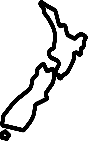 Crown entities deliver key services for New Zealand
They constitute a wide variety of public organisations delivering many public services 
They are often the ‘face of government’: 
regulation of workplace health and safety, the electricity market and financial markets
monitoring and enforcing market competition
accreditation of laboratories and other standardised bodies
scientific research (Crown Research Institutes)
Crown entities play an important role in supporting the delivery of critical public services. In 2022, Crown entities: 
collectively employed 70% of central Government employees 
held 54% of fixed assets on the Crown’s balance sheet 
accounted for more than a third of total government expenditure (about $90 billion).
MBIE board appointments, September 2023
[Speaker Notes: Crown entities are those entities defined in section 7(1) of the Crown Entities Act 2004. The Crown entities are of enormous importance to the State sector and to New Zealand as a whole.

The term Crown entity applies to a varied collection of public organisations in New Zealand. They conduct a broad range of activities from relatively minor roles to major functions.  These activities include provision of policy advice to Ministers, provision of services to the public, administration of rules and regulations, occupational regulation and monitoring of other government entities.]
The different roles
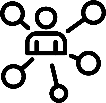 Governance 
Regulatory 
Technical capability (legal, engineering, chartered accountant)
Lay person
Consumer representative
MBIE board appointments, September 2023
[Speaker Notes: A Crown entity board is expected to govern 
(rather than manage)
Sets the entity’s strategic direction and core purpose, in line with enabling legislation and after consulting with the Responsible Minister
Exercises the entity’s powers and functions itself, or through delegation, empowering the CEO and others to implement the board’s policies
Sets the tone and culture of the entity
Appoints and oversees the performance of the CEO
Ensures the entity’s functions are performed efficiently and effectively
Manages risk and ensures compliance
Provides assurance of fiscal responsibility
Maintains appropriate relationships with key stakeholders]
Appointment process
Step-by-step from start to finish
Appointment process and timeframes
2
1
3
4
5
6
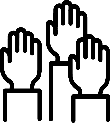 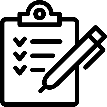 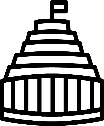 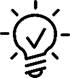 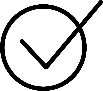 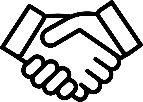 Planning & Scoping
Cabinet process
Interviews
Ministerial decision
Candidate sourcing
Ministerial decision
MBIE board appointments, September 2023
1
Planning & Scoping
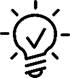 Strategic context – includes Minister’s expectations 
Skills-led
Stakeholder input
Future direction of organisation 
Term length
Legislative requirements 
Minister’s agreement to proceed
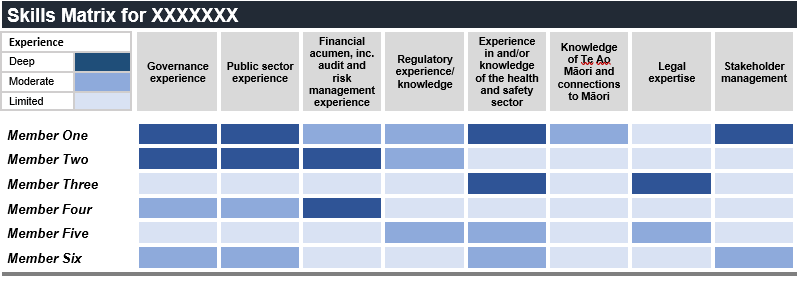 MBIE board appointments, September 2023
2
Candidate sourcing
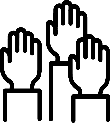 MBIE website
Jobs.govt.nz
Treasury database 
Seek
LinkedIn
Nominating agencies (Manatū Wāhine, Ministry for Ethnic Communities, Ministry for Pacific Peoples, Te Puni Kōkiri, Whaikaha) 
Ministerial nominations 
Industry networks
MBIE board appointments, September 2023
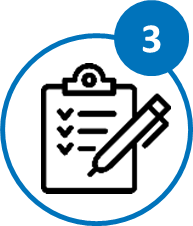 Ministerial decision – agree shortlist
Input from Chair
Assess CV and cover letter against person specification in description 
Skills matrix
Individual assessment 
Skills that complement existing members
Takes time
MBIE board appointments, September 2023
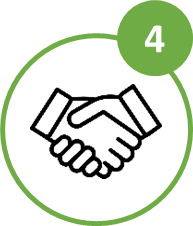 Interviews
Panel usually includes the Chair and officials
Assesses:
Motivation and interest 
Governance capability
Technical and/or other skills and experience
STAR technique
Board fit
Availability 
Conflicts of interest
MBIE board appointments, September 2023
[Speaker Notes: COI –
Before appointment, and during appointment.
You must disclose any conflicts of interest to the Board Chair, if you:
may derive a financial benefit (including remuneration as an employee)
are the spouse, de facto partner, child or parent of a person who may derive a financial benefit
have a financial interest in a person to whom a matter relates
are a partner, director, officer, board member or trustee of a person who may have a financial interest in a person to whom a matter relates
may be ‘interested’ because of a provision in the entity’s Act
are otherwise directly or indirectly interested in any matter before the board 
The Board Chair will decide whether an actual or perceived conflict exists, and ensure steps are taken to manage the conflict appropriately]
5
Ministerial decision – preferred candidate
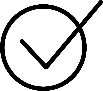 MBIE provides advice to the Minister
Individual assessment 
Skills that complement existing members
Due-diligence 
Reference checks 
Takes time
MBIE board appointments, September 2023
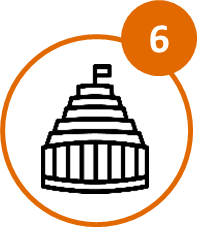 Cabinet process
Parliamentary sitting calendar 
Ministerial consultation (approx. 2 weeks)
Committee (APH) and Cabinet approval (approx. 2 weeks)
Appointment documentation
MBIE board appointments, September 2023
Timeframes
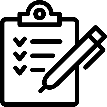 Each step requires ministerial approval
Political process 
Election/ministerial reshuffle 
Change of requirements
MBIE board appointments, September 2023
Good things to know
CV and cover letter
What we look for
Expectations of appointees
Governance CV and cover letter
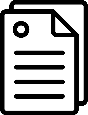 These documents are vital to your success
Tailor your application to the role
Clear and concise
Governance CV
IOD advice
Ministry for Ethnic Communities
Ministry for Women advice
MBIE board appointments, September 2023
[Speaker Notes: - Explain you motivation for the role in your cover letter.]
What we look for
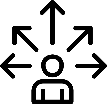 Clear motivation and understanding of the role
Previous governance experience
Relevant technical or subject-matter expertise
A mix of skills and experience across the Board
Board fit
Interview preparation and performance
MBIE board appointments, September 2023
Expectations of appointees
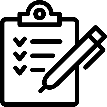 The board has the primary responsibility for the entity's performance
Code of Conduct (Public Service Commission)
Personal integrity
Professional conduct
Acting lawfully
Maintain relationships based on trust, respect, transparency and goodwill
Adhere to the “no surprises” principle
Deliver services effectively and efficiently
Understanding of relevant legislation
Ongoing declaration and management of interests when they arise
MBIE board appointments, September 2023
[Speaker Notes: Minister expect Boards to
Be aware of demands on Ministers from Parliament, taxpayers and other interested parties
Accept that the Crown has interests wider than those of ordinary shareholders in private companies
Understand (and embrace) wider Government policy issues as part of their decision-making
Provide assurance of effective organisational performance (delivery of results) and conformance with statutory functions, powers, duties, etc
Operate as part of a system, and collaborate effectively with other relevant agencies
Be aware of and keep Ministers informed about the potential implications of organisation-specific issues on the Crown
Ensure their Crown entity behaves prudently and sensitively and in keeping with public sector values]
Other things to know
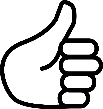 Social media
Build governance capabilities
Be proactive to seek opportunities
MBIE board appointments, September 2023
[Speaker Notes: Once appointed to a Crown entity board, your public profile increases and there is an element of public scrutiny associated with this
Members should take care in how they conduct themselves – this includes internet posts and social media]
Questions?
Karakia Timatanga
Kia whakairia te tapu

Kia wātea ai te ara

Kia turuki whakataha ai

Kia turuki whakataha ai

Haumi e. Hui e. Tāiki e!
Restrictions are moved aside

So the pathways is clear

To return to everyday activities
Thank you and meeting closed
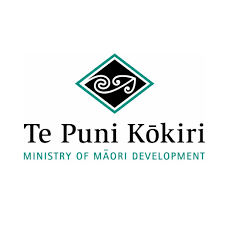 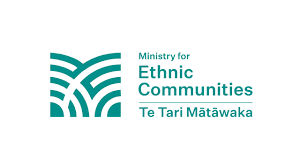 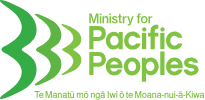 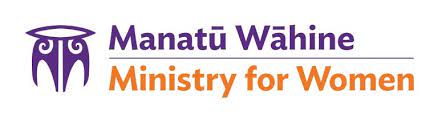 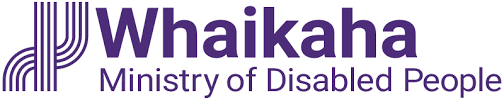 Register with a nominations database
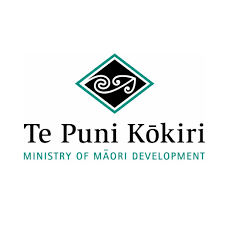 Te Pae Ārahi – Nominations Service (tpk.govt.nz)
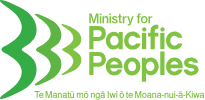 Ministry for Pacific Peoples — Nominations Service (mpp.govt.nz)
Nominations Service | Ministry for Ethnic Communities
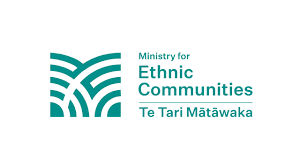 Join our Nominations Database | Whaikaha - Ministry of Disabled People
Register with our Nominations Service | Ministry for Women
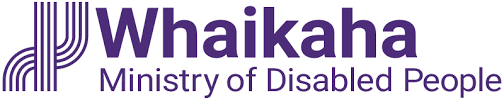 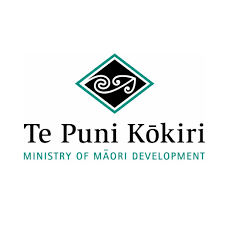 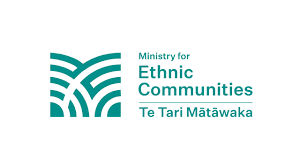 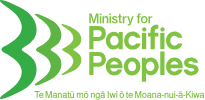 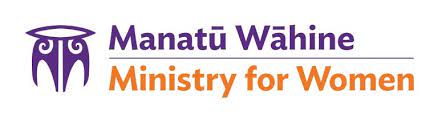 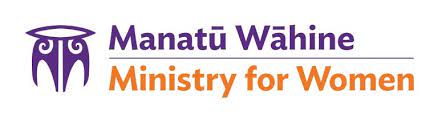 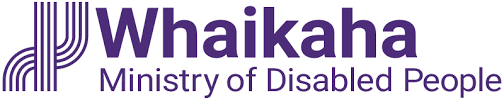 Courses and resources to grow your leadership and governance skills
MBIE’s Crown entities and statutory boards page
Public Service Commission’s general guidance and information for Crown entities
PSC Code of Conduct
Institute of Directors – courses  
Leadership Learning Hub | Ministry for Women
https://women.govt.nz/women-and-leadership/leadership-learning-hub 

Contact MBIE Appointments and Governance team - boardappointments@mbie.govt.nz
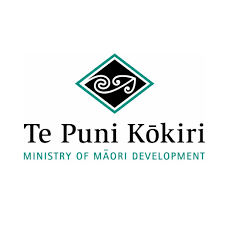 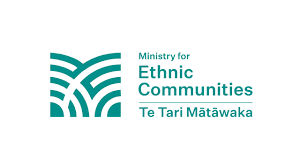 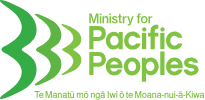 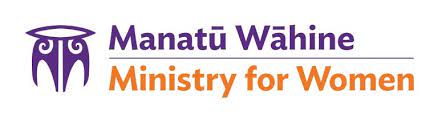 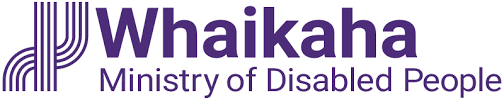